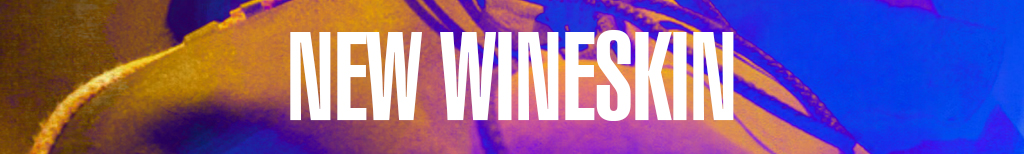 Luke 5:36-39

36 Then He spoke a parable to them: “No one puts a piece from a new garment on an old one; otherwise the new makes a tear, and also the piece that was taken out of the new does not match the old. 37 And no one puts new wine into old wineskins; or else the new wine will burst the wineskins and be spilled, and the wineskins will be ruined. 38 But new wine must be put into new wineskins, and both are preserved. 39 And no one, having drunk old wine, immediately desires new; for he says, ‘The old is better.’ ”
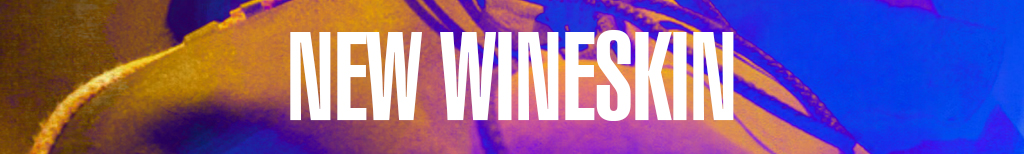 new un-shrunk cloth is never sewed on old cloth 

new wine is not poured into old wineskins 

because…
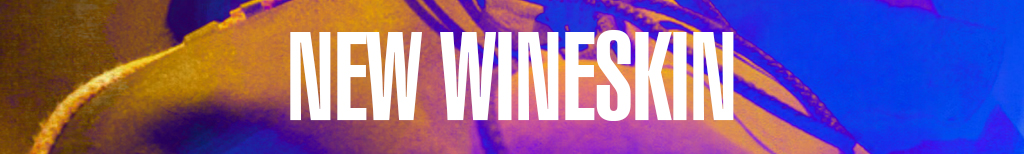 What did Jesus mean by 
New Wine in Old Wineskins?

Not that fasting  was unnecessary
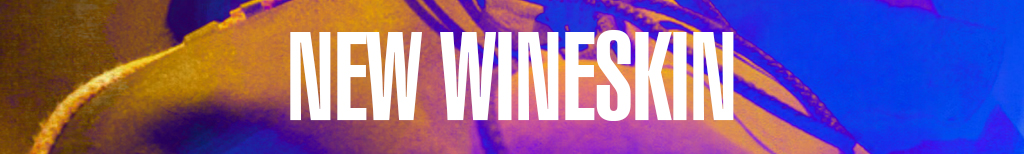 What did Jesus mean by 
New Wine in Old Wineskins?

2. Jesus’ teachings as the new wine

Personal relationship with God vs legalism
Authentic spiritual life vs ritualism 
God’s sacrifice that brings us salvation vs points man can earn by his good works.
The Kingdom of God and its principles
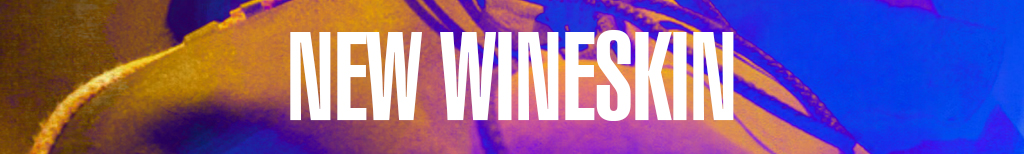 GOD RELEASES NEW WINE

He speaks a new Word into our hearts. (Hebrews 1:1)

He specialises in doing a new thing –
makes us a new creation (2 Cor 5:17) 
releases a new anointing (Psalm 92:10)
does new things in our lives (Isaiah 43:19)
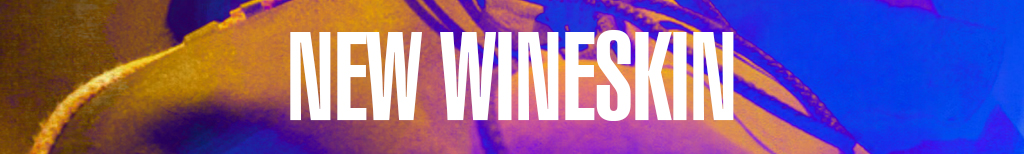 God releases New Wine
New word
New revelation
New ideas
New way of doing things
New anointing
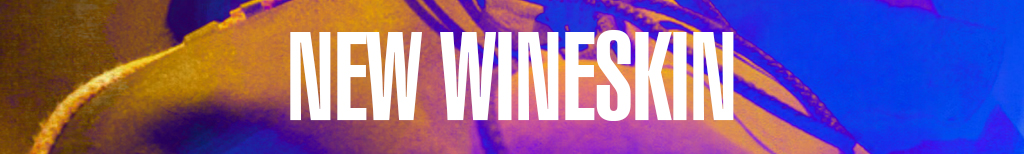 FINDING THE OLD ‘BETTER’

Luke 5:39
39 And no one, having drunk old wine, immediately desires new; for he says, ‘The old is better.’ ”

Change is not easy

God wants to renew us (2 Cor 4:16)
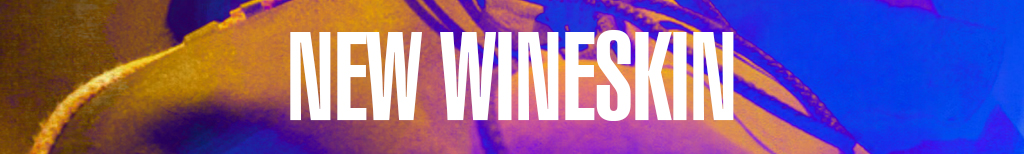 NEW WINE CAN ONLY BE POURED INTO NEW WINESKIN

New wineskin is 

Is our readiness to receive
Is a new attitude & character
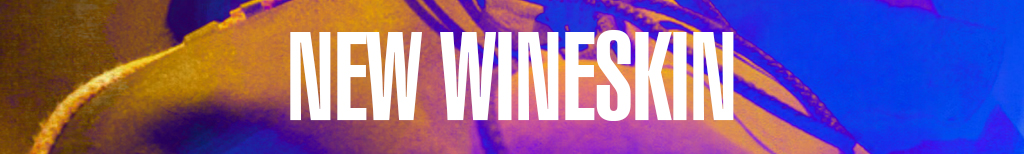 NEW WINE CAN ONLY BE POURED INTO NEW WINESKIN

Preparing ourselves to be new wineskin 

Intimacy with God (John 15:5)

Expect new & more from God
Pursue the authentic
Hunger after God (Isaiah 44:3, 4, Mathew 5:3,6)
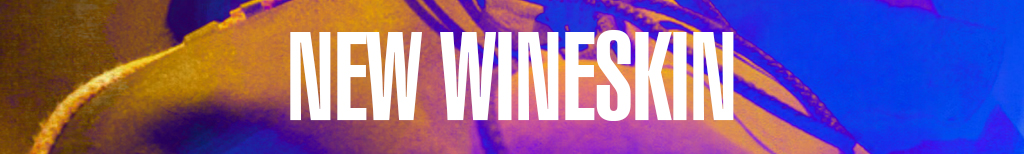 NEW WINE CAN ONLY BE POURED INTO NEW WINESKIN

Preparing ourselves to be new wineskin 

2. Yielding to the new anointing 

New anointing makes us a new person
We may do things differently – new gifts, new manifestations, new levels
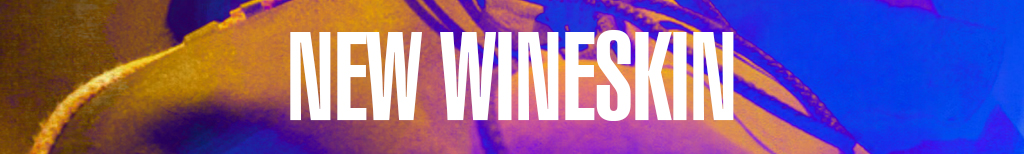 NEW WINE CAN ONLY BE POURED INTO NEW WINESKIN

Preparing ourselves to be new wineskin 

3. Accommodate the positive change 

- Plan for the new - new schedule, new lifestyle etc
- Be ready to be stretched
- There is a price to pay
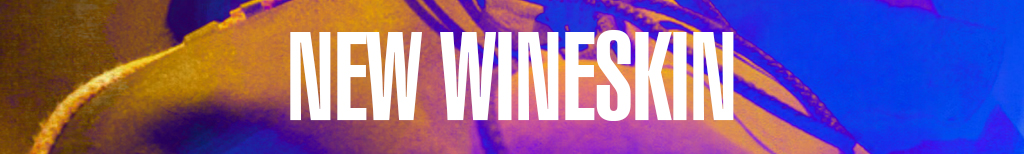 NEW WINE CAN ONLY BE POURED INTO NEW WINESKIN

Preparing ourselves to be new wineskin 

4. Renew our minds (Romans 12:1,2)

- Reset pattern of thinking according to the Word
- Apply the Word
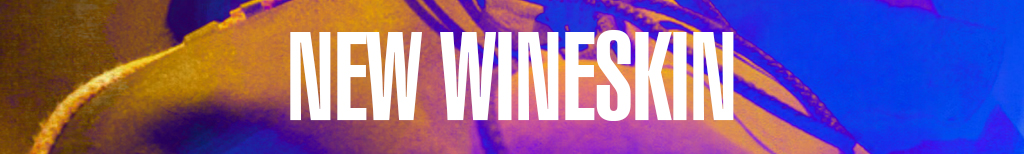 NEW WINE CAN ONLY BE POURED INTO NEW WINESKIN

Preparing ourselves to be new wineskin 

5. Pursue Purity 

Become a vessel of honour (2 Tim 2:21)
Get rid of the old wineskin 
Lay aside sin (James 1:21)
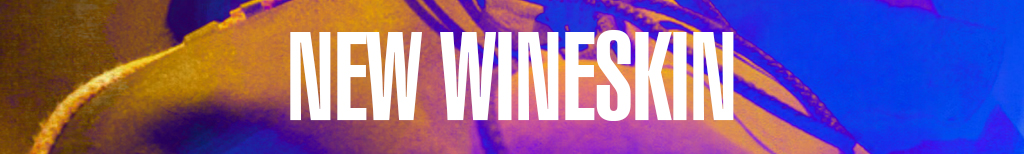 NEW WINE CAN ONLY BE POURED INTO NEW WINESKIN

Preparing ourselves to be new wineskin 

6. Attitude of meekness
(James 1:21)
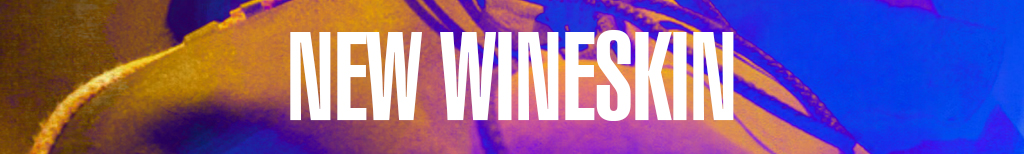 NEW WINE CAN ONLY BE POURED INTO NEW WINESKIN

Preparing ourselves to be new wineskin 

7. Commit to growth
(Eph 4:13)
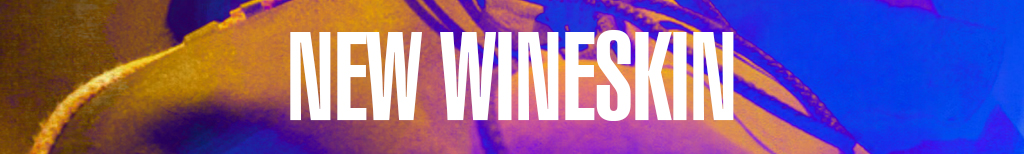 NEW WINE CAN ONLY BE POURED INTO NEW WINESKIN


To receive the new wine, 
we must become new wineskins